Dört İşlem Problemleri
KULLANILACAK MODEL ÖRNEKLERİ
Kaynak: Van De Wale (2012). İlkokul ve Ortaokul Matematiği Gelişimsel Yaklaşımla Öğretim (Çev. Ed. Soner Durmuş), Nobel Akademik Yayıncılık, Ankara.
Parça-parça-bütün problemleri modelleri
Eksik parça problemleri (çıkarma) modelleri
Karşılaştırma problemleri modelleri
Çarpma işlemi ile ilgili modelleri
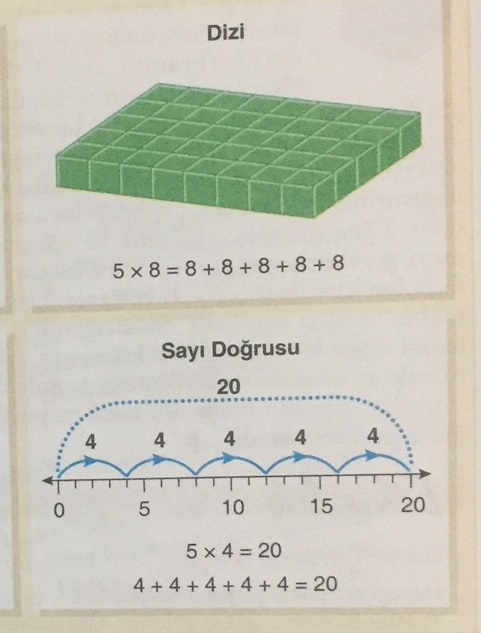 Değişme Özelliği (çarpma işlemi)
Birleşme Özelliği (çarpma işlemi)